الأسرة الأردنية
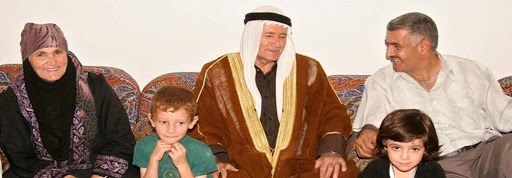 أولا: مفهوم الأسرة و أشكالها
ثانيا: وظائف الأسرة
ثالثا: أثر الأسرة في بناء المجتمع 
رابعا: دور الأسرة في بناء شخصية الفرد
مفهوم الأسرة وأشكالها
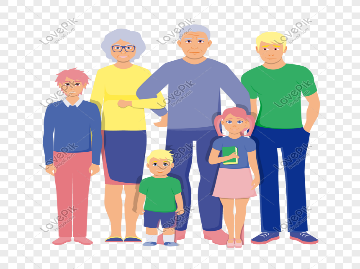 الأسرة: هي الخلية الأولى في بناء المجتمع وتتألف من زوج وزوجة يعيشان معا بموجب عقد رسمي. 
                                     أشكال الأسرة 
*الأسرة الممتدة: هي الاسرة الكبيرة التي تتكون من الزوج والزوجة والأبناء المتزوجين والأحفاد ويعشون في مسكن واحد يسمى بيت العائلة ، بدأ هذا الشكل يقل في المجتمع الأردني.

*الاسرة النواة: هي الأسرة الصغيرة التي تتكون من الزوج والزوجة والأبناء فقط
 ويعيشون معا في مسكن واحد مستقل ،و أصبح هذا الشكل سائدا في المجتمع الأردني.
 
              فسر1: انتشار الأسرة النواة في المجتمع الأردني أكثر من الأسرة الممتدة؟
عرف؟
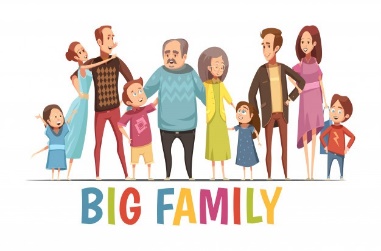 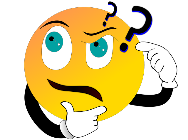 إجابة فسر1
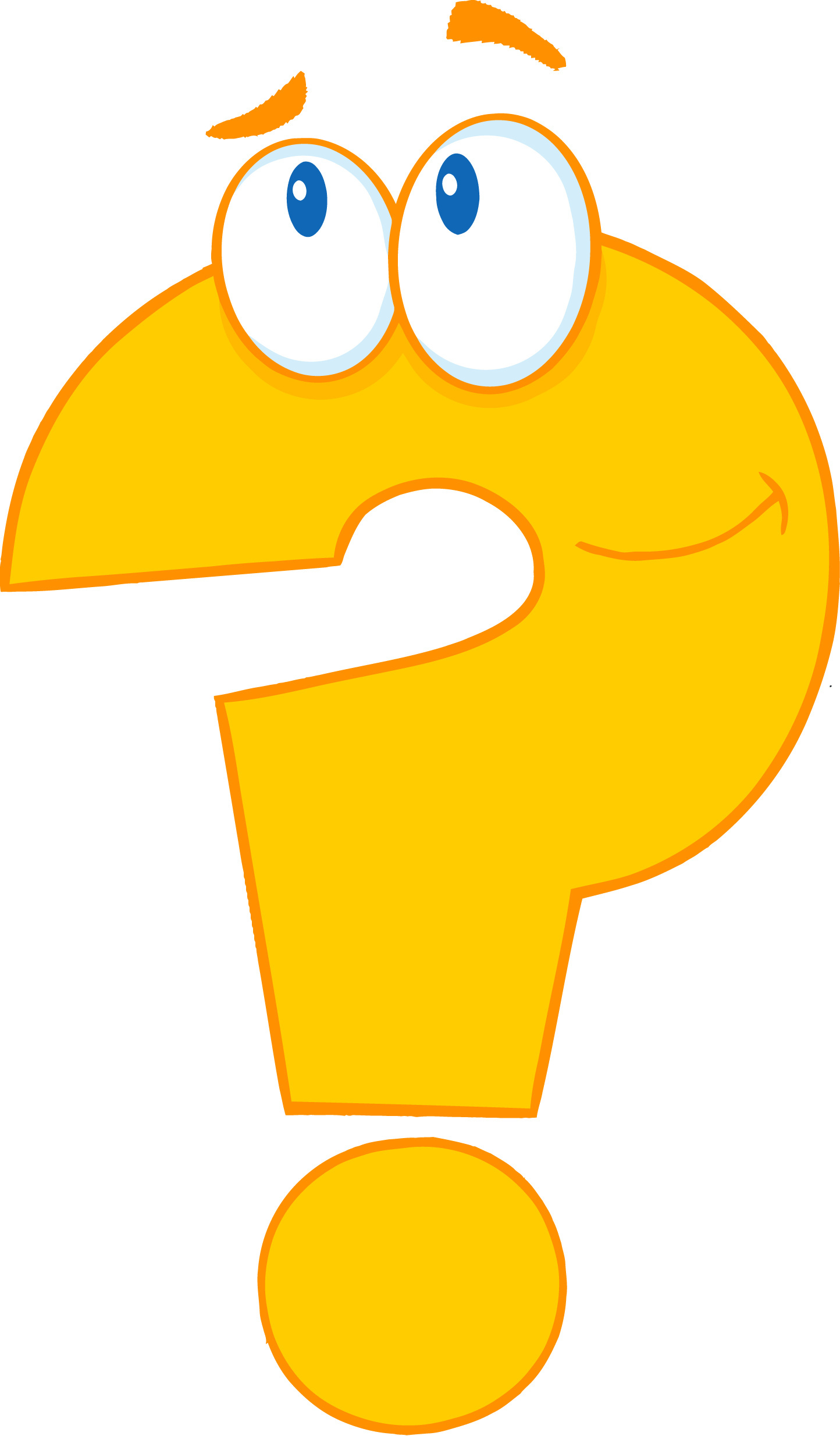 1- بسب ارتفاع مستوى التعليم بين الأفراد.
      2- دخول المرأة سوق العمل
      3-الهجرة من الريف إلى المدينة
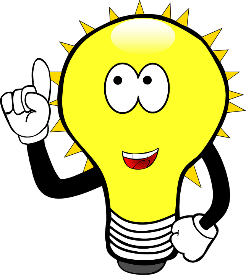 3
وظائف الأسرة
عدد ؟
الأسرة الصالحة تنتج مجتمعا صالحا وذلك من خلال مجموعة وظائف تؤديها الأسرة بشكل سليم، و من اهم تلك الوظائف: 
1- الرعاية والتنشئة الاجتماعية. 


2- نشر المحبة والوئام 


3- توفير النفقات والحاجات الضرورية.
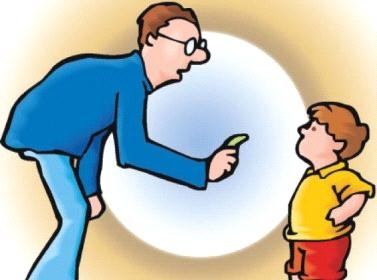 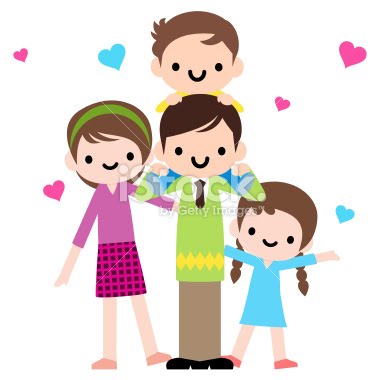 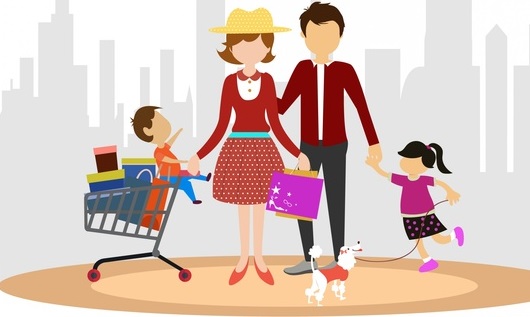 أثر الأسرة في بناء المجتمع
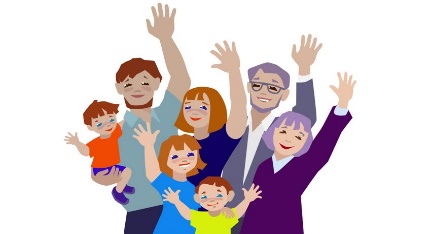 عرف؟
التوافق الأسري:
 هي حالة الوئام والانسجام التي تسود بين أفراد الاسرة جمعيا، فتنبني
 أفرادا صالحين يؤثرون بصورة إيجابية في بناء المجتمع.
       
  التفكك الأسري:
 هي حالة من التوتر وضعف العلاقات داخل الأسرة نتيجة إخفاق أحد الزوجين، فيؤثر هذا التفكك سلبا على
 الأطفال وعلى سلوكهم في المدرسة وضعف تحصيلهم الدراسي وتكثر الأمراض النفسية الناتجة من هذا التفكك مما ينعكس سلبا على بنية المجتمع وقوته.

           فسر2: أثر التفكك الأسري في بناء المجتمع وقوته .
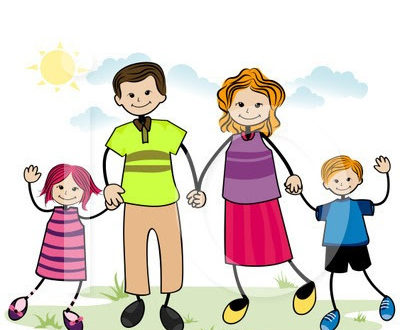 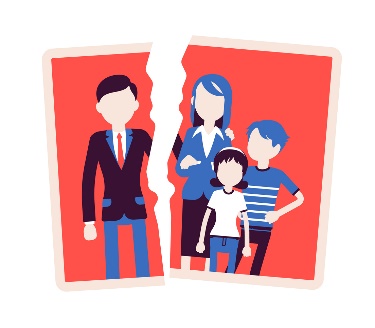 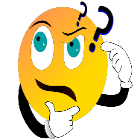 إجابة فسر2
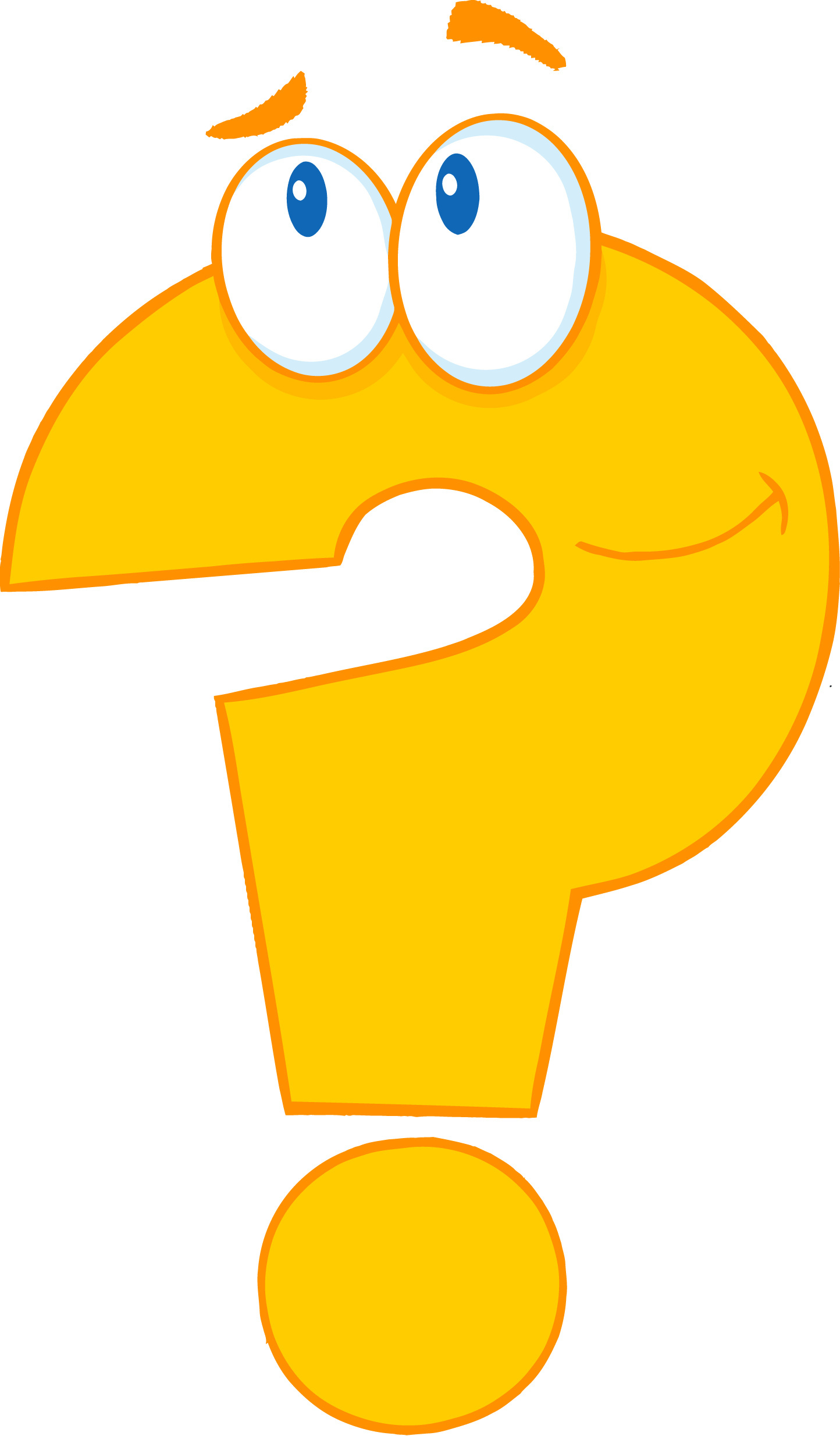 ينعكس التفكك الأسري على هدم الأسرة وعلى ضعف بناء المجتمع .
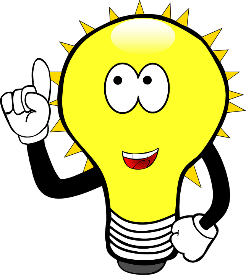 5
دور الأسرة في بناء شخصية الفرد
اذكر ؟
للأسرة دور كبير في بناء شخصية إيجابية فاعلة في المجتمع، ويسهم الوالدان بفاعلية في بناء شخصية أبنائهم بعمل ما يأتي: 
1- التحلي بالأخلاق الحسنة ليكونا قدوة لأبنائهم. 


2- تخصيص وقت مناسب للاجتماع بالأبناء والتحدث معهم. 


3- استخدام أسلوب الحوار والاقناع معهم.
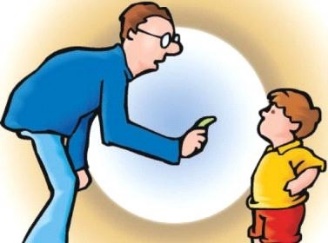 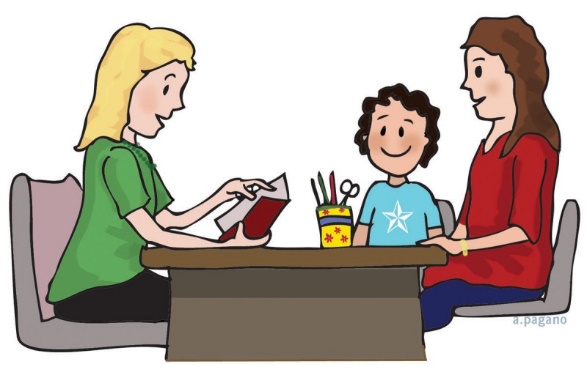 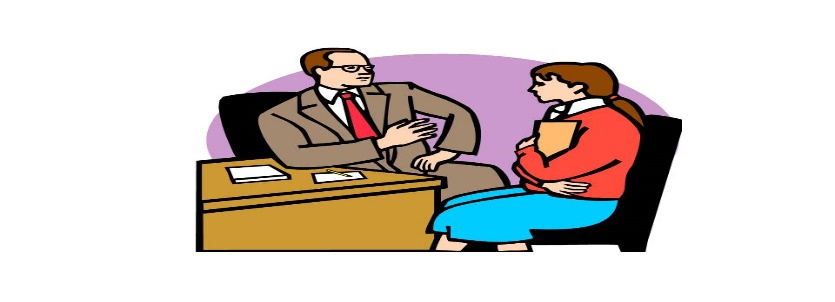